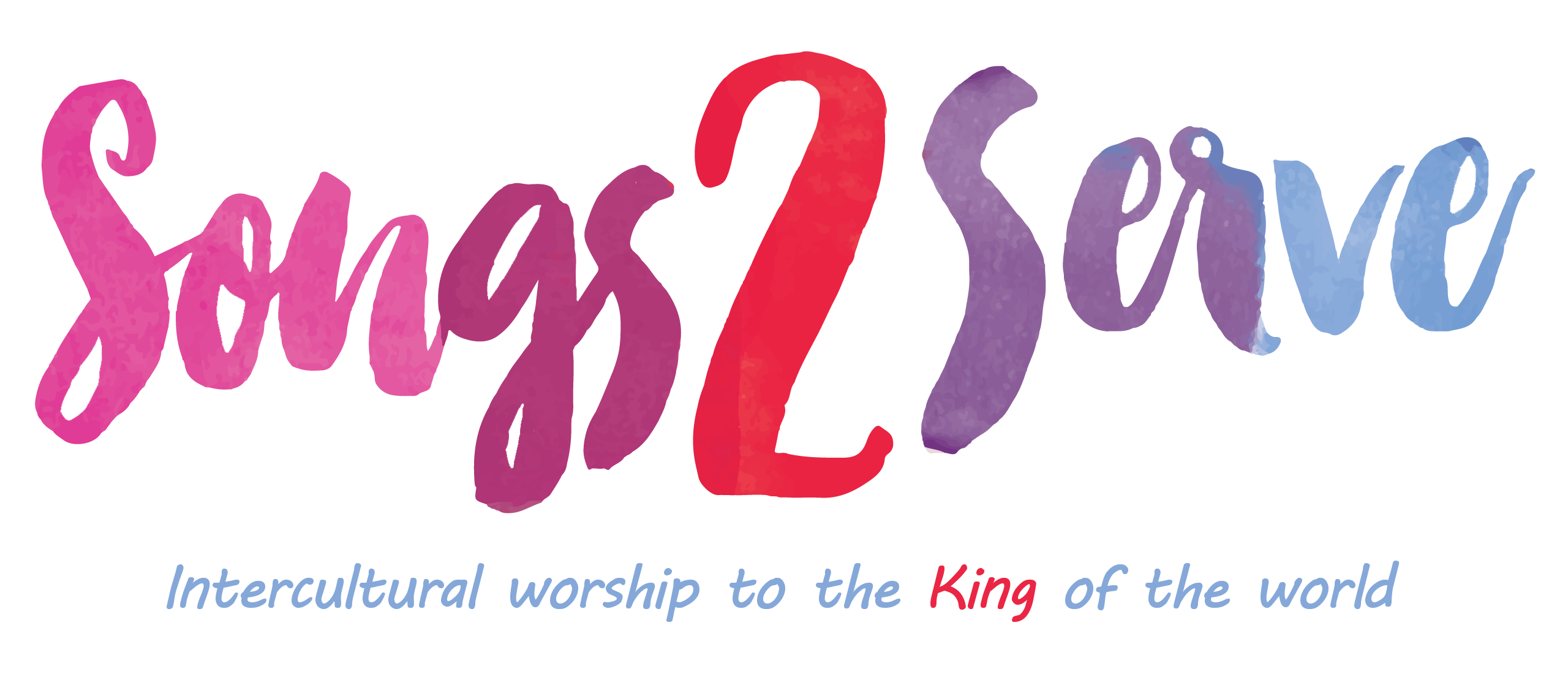 Anta ‘Atheemun
 with English, Kurdish & Dutch translation
English translation©2010 Resonance, WEC International,Dutch translation; Arie Maasland
Anta ‘atheemun ‘atheemun ‘atheemun 
ya Allaah 2x
أنت عظيم عظيم
عظيَم يا الله  
2x
‘Atheemun fie mahabatika,  
‘Atheemun fie amanatika
‘Atheemun fie tahririka
‘Atheemun aythan fie shifa-ika
عظيم في محبتك   
عظيم في أمانتك
	عظيـم فـي تحريرك
 عظيـم أيضاً فـي شفائك
You are so awesome, so awesome, 
so awesome are You Lord 2x
You are awesome in Your faithfulness,  
You’re awesome in Your mercy for us.You’re awesome in deliverance, 
You are awesome in Your pow’rful healing grace.
Kurdish

Her tû pîrozî, pîrozî, pîrozî, ey Xuda
Her tû pîrozî, pîrozî, pîrozî, ey Xuda
Kurdish

Pîrozî di evînê da	
Pîrozî di rastî ye da
Pîrozî di azadiyê da
Pîrozî di başiyê da
Dutch

U bent geweldig, geweldig, 
geweldig bent u Heer 2x
Dutch

geweldig in uw grote trouw, 
geweldig in uw liefde voor ons
geweldig in bevrijding	
geweldig in genade die geneest